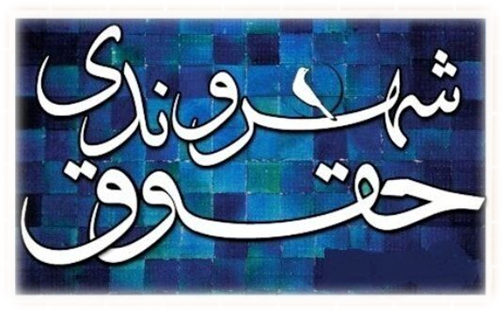 آموزه های شورایی:
موضوع:حقوق شهروندی
(قسمت ششم)
30
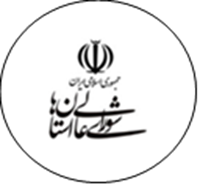 دسترسی به محتوا در سایت: WWW.shoraha.org.ir
مرکز پژوهش و آموزش